CIRB 2023
Mumbai
25th August 2023
Mergers and Acquisitions : Identifying Employee Benefits Risks and Opportunities with focus on Retirement Benefits
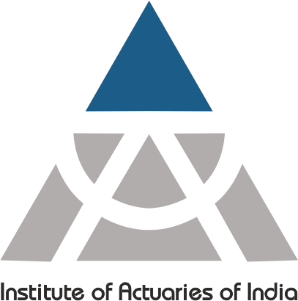 Mr Vishal Grover
Head of Wealth Solutions at Aon India and South Asia
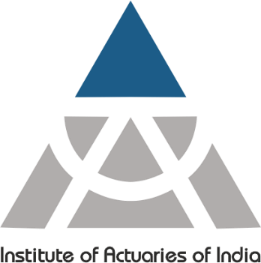 Index
M&As : Timelines
Pre-deal Retirement Benefits Due-Diligence
Post Deal Retirement Benefits Harmonization
Closing Remarks
www.actuariesindia.org
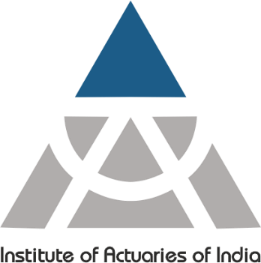 Mergers and Acquisitions : Indicative Timelines
Strategic Pre-Deal Due Diligence
Post-Merger Integration
Target Selection
Target Selection
Valuation
Valuation
Negotiations on Purchase Price
Regulatory Deal 
Approvals
Regulatory Deal 
Approvals
Integration Plan and Implementation
Key Areas on Human Resource Function Intervention during M&As
Job Evaluations
Compensation
Benefits
Organization 
Structure
Actuaries appointed to support the deal
Actuaries appointed to support the deal
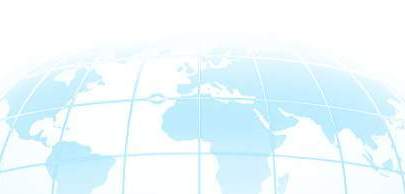 Employee
Communications
Employee
Relations
Training &
Development
Culture Alignment
Grade and Titles
HR Programs, 
Processes and 
Operations
Talent Assessment
Retention
www.actuariesindia.org
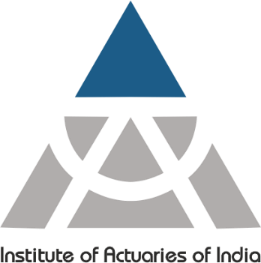 Employee Benefits : Quick Recap
Employee Benefits Buckets
Miscellaneous
Health and Other Group Iinsurances
Miscellaneous
Health and Other Group Insurance
Retirement Benefits
Paid Time Off
Retirement Benefits
Paid Time Off
Gratuity
Provident Fund
Superannuation
Pension
NPS 
Post Retirement Medical Benefits
Retirement Gift
Resettlement Allowance
Health Insurance
Life Insurance
Accident Insurance
Critical Illness
OPD
Maternity 
Health Checks
Wellness
Childcare
Privilege Leave
Sick Leave
Casual Leave
Maternity Leave
Paternity Leave
Adoption Leave 
Sabbatical Leave
CSR/Volunteering
Marriage Leave
Bereavement Variable Leaves
Company Car
Housing
Long Service
Transport Facility
Higher Education
Relocation
Clubs
Actuaries appointed to support the deal with valuation and consulting
www.actuariesindia.org
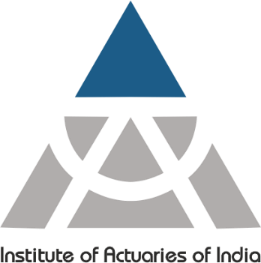 M&As : Pre-Deal Due Diligence with focus on Retirement Benefits
www.actuariesindia.org
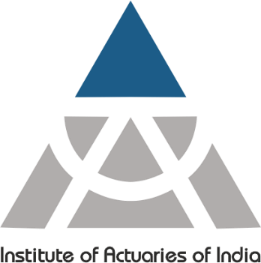 M&As : Retirement Benefits Pre-Deal Due Diligence
Mandate is to support the buyer with a Due-Diligence cum audit project identifying risks, red flags, deal breakers and verify the value being placed on actuarial liabilities. 

The below sets out examples of areas which may need a deeper investigation as part of the Due Diligence exercise
www.actuariesindia.org
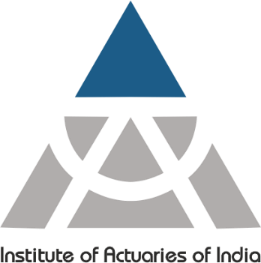 M&As : Retirement Benefits Pre-Deal Due Diligence
www.actuariesindia.org
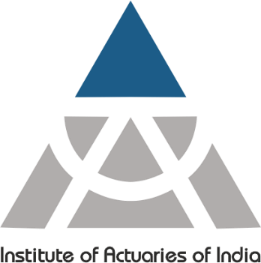 M&As : Retirement Benefits Pre-Deal Due Diligence
www.actuariesindia.org
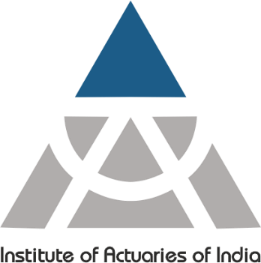 M&As : Integration and Harmonization Activities
www.actuariesindia.org
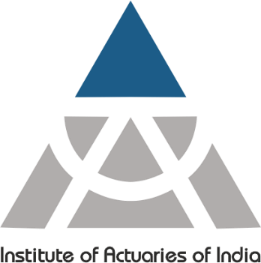 Key Benefits Design Drivers during M&As Integrations
www.actuariesindia.org
Complete Immersion of Target
The acquired Target aligns to Buyer’s practices, programs and culture.
Transformative
Both companies undergo structural and operating changes
Include Best of Both worlds
Degree of change at Target
Reverse Merger
The acquired Target dictates                                the terms.
Maintain and Preserve Target
The acquired Target retains its independence
Degree of change at Buyer
Sourced from Mirvis and Marks; “Managing the Merger”
Strategy to M&A Integration
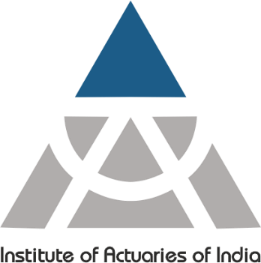 High
High
Low
Low
High
www.actuariesindia.org
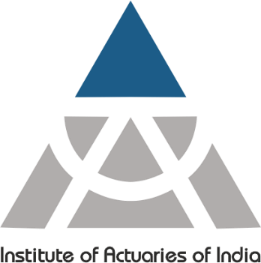 Some statutory guidance on compensation during M&As
Industrial Disputes Act, 1947 – Section 25FF - Compensation to workmen in case of transfer of undertakings

“Where the ownership or management of an undertaking is transferred, whether by agreement or by operation of law, from the employer in relation to that undertaking to a new employer, every workman who has been in continuous service for not less than one year in that undertaking immediately before such transfer shall be entitled to notice and compensation in accordance with the provisions of section 25F, as if the workman had been retrenched: Provided that nothing in this section shall apply to a workman in any case where there has been a change of employers by reason of the transfer, if

(a) the service of the workman has not been interrupted by such transfer;

(b) the terms and conditions of service applicable to the workman after such transfer are not in any way less favorable to the workman than those applicable to him immediately before the transfer; and

(c) the new employer is, under the terms of such transfer or otherwise, legally liable to pay to the workman, in the event of his retrenchment, compensation on the basis that his service has been continuous and has not been interrupted by the transfer”
www.actuariesindia.org
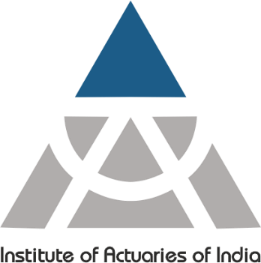 References from academic material on Actuarial Liability Transfers
Key Principles as outlined in Actuarial study material

“Actuaries are usually involved in determining the level of assets to be transferred in respect of the liabilities.

The amount of assets transferred is typically based on a calculation of the value of the liabilities to be transferred. 

The aim of the actuary to the transferring scheme is typically to ensure that the assets paid over are not excessive, whilst the accepting scheme’s actuary will try to ensure that the assets are not insufficient. Negotiations can take place to find an agreeable compromise. 

Where a transfer is to take place between two providers, it is likely that two actuaries will be asked to agree the assumptions to be used

Use of best estimate assumptions should satisfy a common aim of providing an equitable transfer of assets.

It is also possible that the two sides agree that the transfer amount should not reflect a “best estimate” of future costs”
www.actuariesindia.org
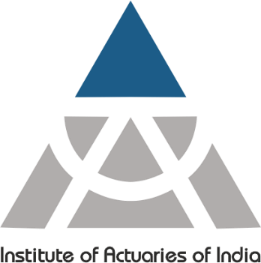 Illustration : Transition Options for a Post Retirement Benefit Scheme (PRMB)
The Post Retirement Medical Benefit plan offers health insurance to all retiring employees (provided employees retire with 15 years of service)
Actuarial Liabilities (depending on assumptions) continues to be provisioned and valued on an on-going basis
Buyer sets up a similar scheme for in-scope employees only
Buyer acquires the scheme (with actuarial liability transfer)
Examples of re-design include 

Grandfathers for in-scope employees only and Closes to New entrants
Offers to specific age/grade for both existing and in-scope employees
Offers one-time lump sum payout based on actuarial or non actuarial method and winds up the plan
Winds up the plan without compensation
Buyer redesigns the plan
Harmonization Options
Seller settles liability before transfer (through some special bonus)
No action for Buyer
Seller treats these employees as deferred beneficiaries eligible to participate in their own scheme once they retire from Schneider
www.actuariesindia.org
Closing Remarks
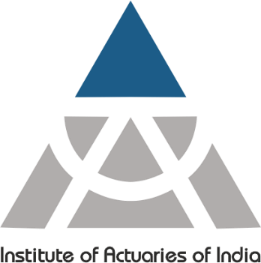 Actuaries can definitely add more value in the M&A process by offering consulting support to both merging parties, particularly in the areas of Compensation and Benefits

As part of the M&A process, Actuaries may need to work together with multiple stakeholders across functions. Therefore stakeholder management, communication and overall project management become other (softer) skills to acquire during the course of one’s professional career

Ensure the scope of work agreed with the client is watertight and clearly defined in the contract of services

Acquiring education or/and formal training with basic application of Social Security laws in India and knowledge of recent regulatory trends in India is recommended for actuarial professionals
www.actuariesindia.org
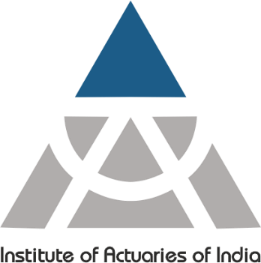 Thank You

Vishal Grover
FIAI, FIA
Head of Wealth Solutions at Aon India and South Asia
+9874439151
www.actuariesindia.org